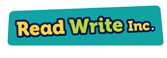 Phonics Screening CheckParent Meeting
Thursday 21st March 2019
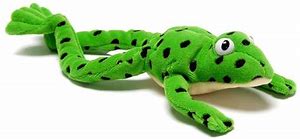 Phonics glossary
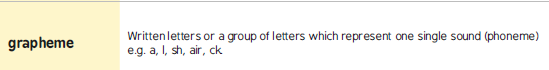 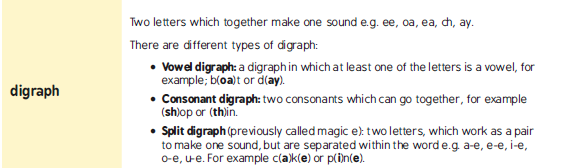 ‘Special friends’
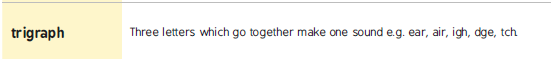 ‘Fred talk’
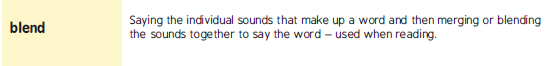 What is the Phonics Screening Check?
https://www.ruthmiskin.com/en/find-out-more/parents/#lg=1&slide=4
Previous papers and examples:
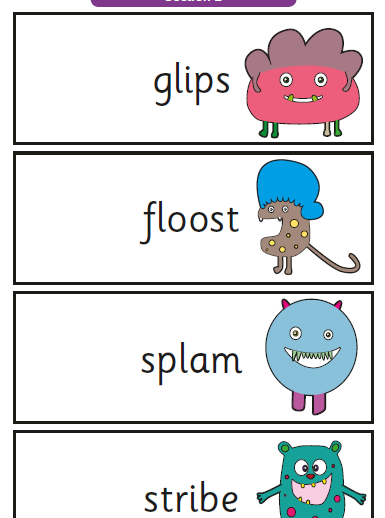 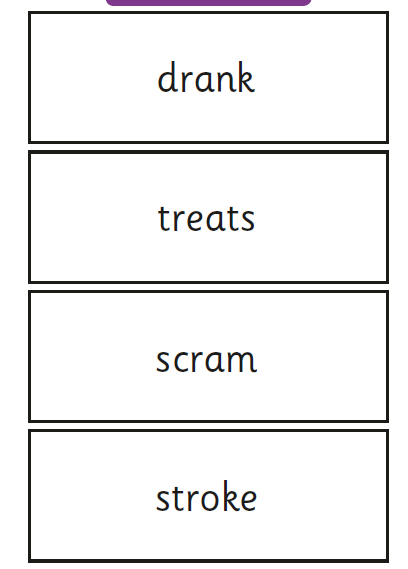 Important information
Date of Phonics Screening Check: 
Monday 10th – Friday 14th June 2019
Who will administer the test: Miss Aston
Threshold mark released: Monday 24th June 2019 (previously 32 out of 40)
Letter confirming your child's results: July 2019
Preparation
At home:
Read, read & read some more
Encourage your child to spot any special friends, Fred talk and then read the word
Complete phonics homework
Access phonics play/games online 
Check reading targets and practise recognising particular sounds and reading words containing that sound
Refer to your speed sounds mat, in and out of order, so your child recognises all sounds confidently
In school:
Daily phonics lessons
Early bird phonics activities
Guided reading
Phonics activities in the classroom
Extra intervention where needed 
Phonics homework 
Half termly phonics assessments
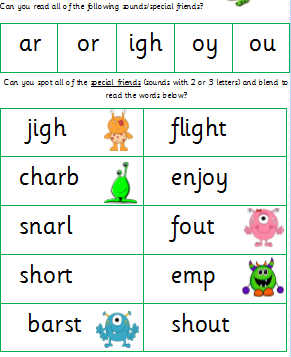 Resources
Speed sound mat (in back of communication books)
Word cards to read at home (real and nonsense/alien)
https://www.ruthmiskin.com/en/find-out-more/parents/
https://www.youtube.com/channel/UCFqZcj-GHOdkMApIHrq_i7w 
https://www.phonicsplay.co.uk/
Phonics Screening Mock
Results will be shared with you at parents evening
Highlight what sounds still need to be learned
Prepares children for the screening process – ‘Phonics Olympics’
Sounds
Sound pronunciation video:
http://www.ruthmiskin.com/en/resources/sound-pronunciation-guide/ 
Possible sounds included in screening:
https://www.gov.uk/government/uploads/system/uploads/attachment_data/file/628842/Y1_Phonics_assessment_framework_PDFA_V3.pdf pages 12 - 14
Alternative pronunciations: 
 ‘e as in bed, bread, we ’ 
‘ea as in bead, head’ 
 ‘ch as in chip, chef, school’
Same grapheme, different sound!
Phonics in action:
https://www.youtube.com/watch?v=3QCC6MsIxd8&t=2s
Let’s have a go…
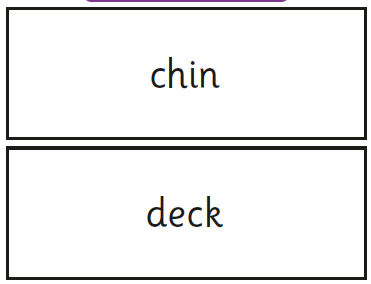 Spot any ‘special friends’
Fred talk it
Read the word
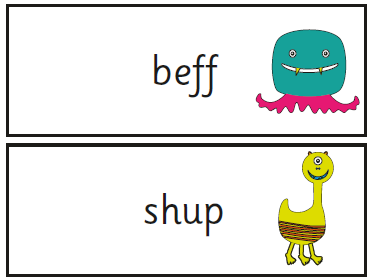 What a load of nonsense!
Thank you for your time 
Any questions please speak to Miss Aston or your child’s class teacher.
Keep practising and supporting your child's phonics and reading journey at home!
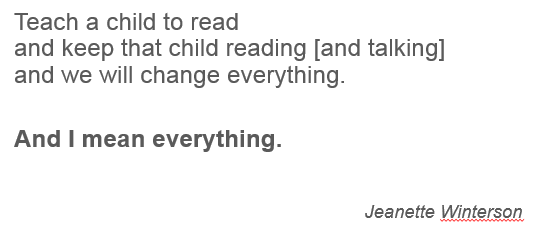